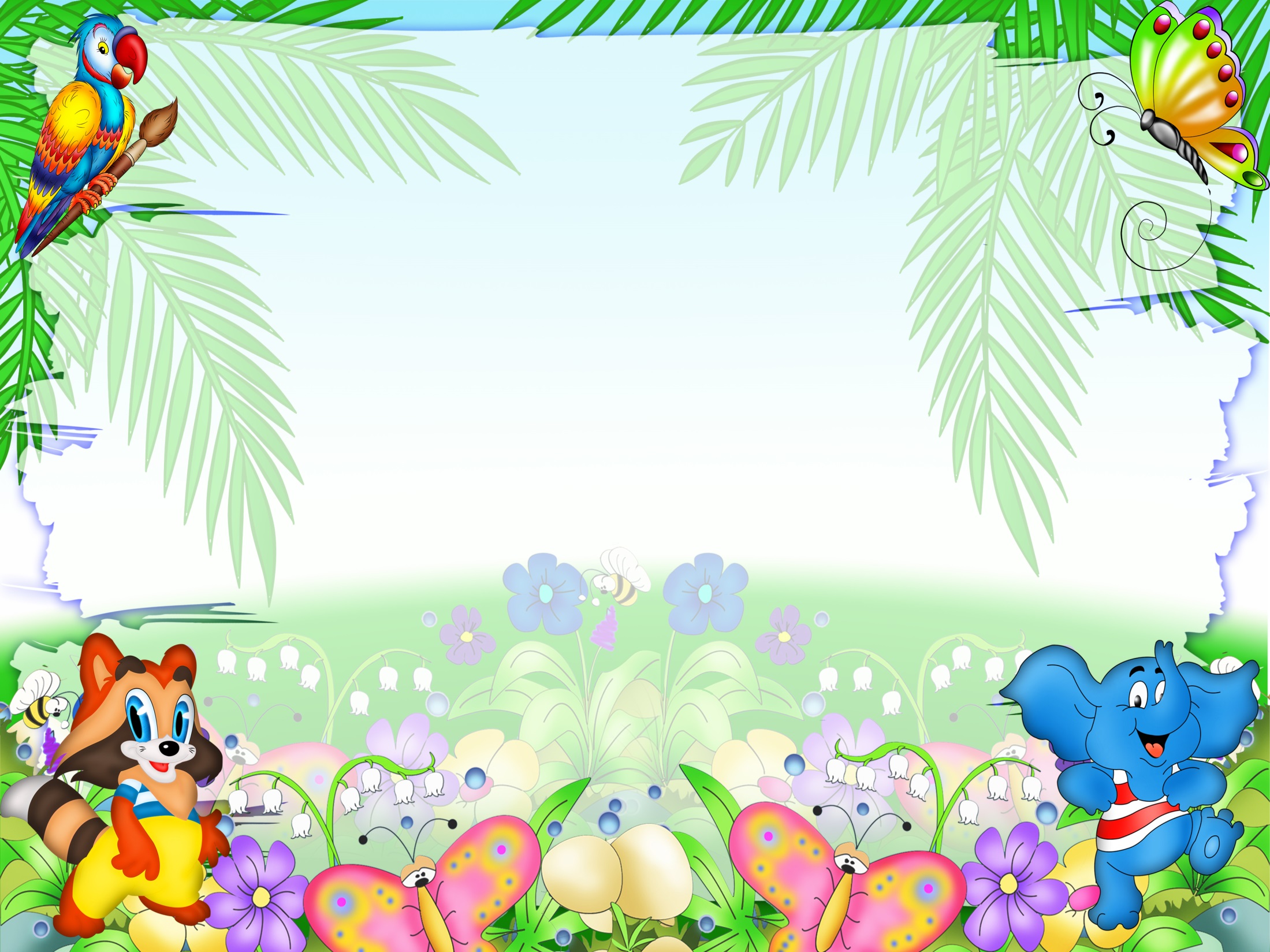 Муниципальное автономное дошкольное образовательное учреждение
Муниципального образования город Ирбит «Детский сад №25»,
623850, Свердловская область, г. Ирбит, ул. Елизарьевых, д. 23а 
телефон 8 (34355)  6-71-33, 6-34-60
Возрастные особенности детей 
3-4 лет
Составитель: Русманова А.А.,
 воспитатель ВКК
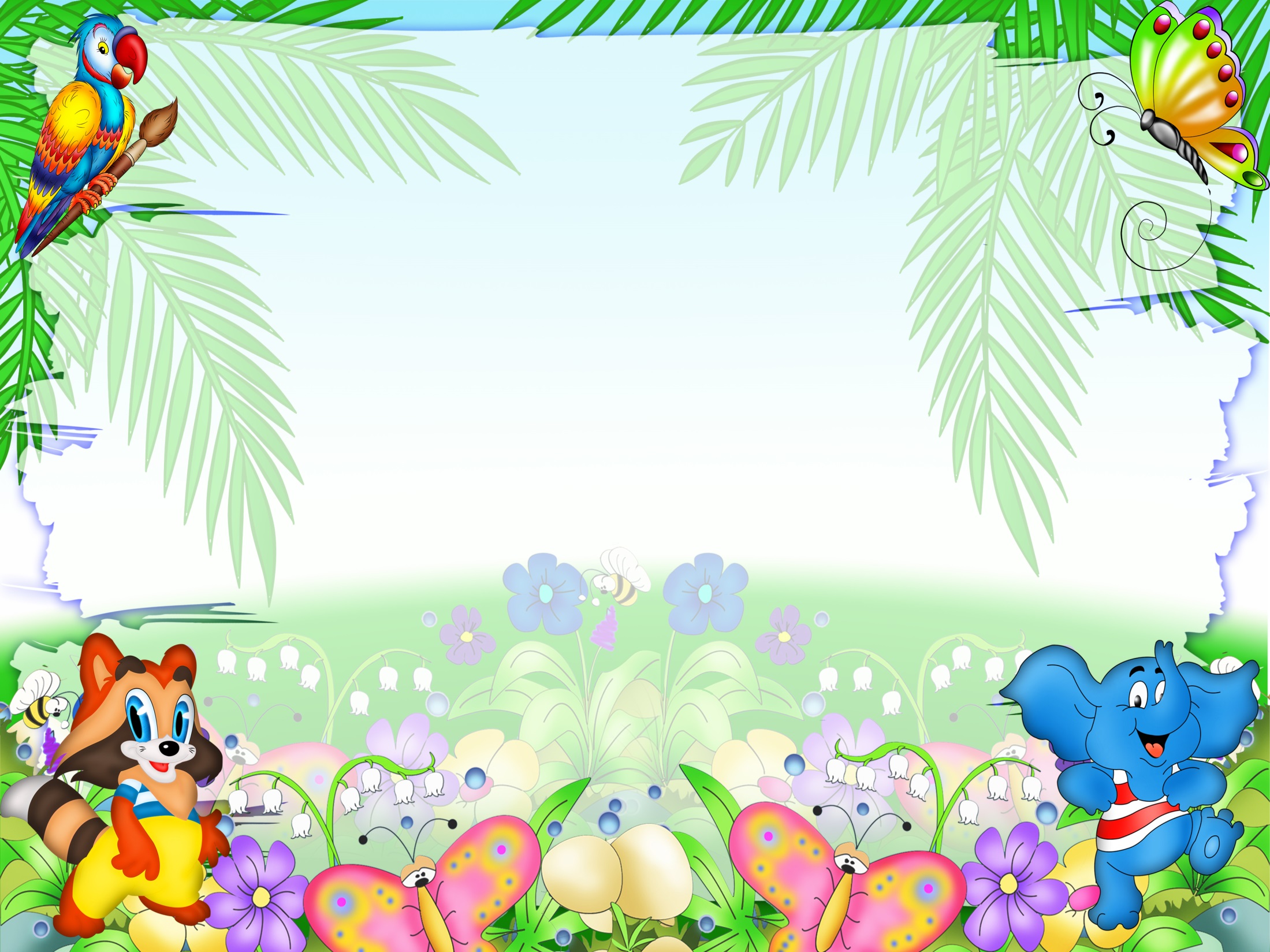 Три года – это возраст, который можно рассматривать как определенный рубеж развития ребенка с момента его рождения. Кризис трех лет завершает период «слияния» с матерью, малыш все больше начинает осознавать собственную «отдельность».
Основные потребности в этом возрасте – потребность в общении, уважении и признании. Основной и самый важные для ребенка вид деятельности – ИГРА.
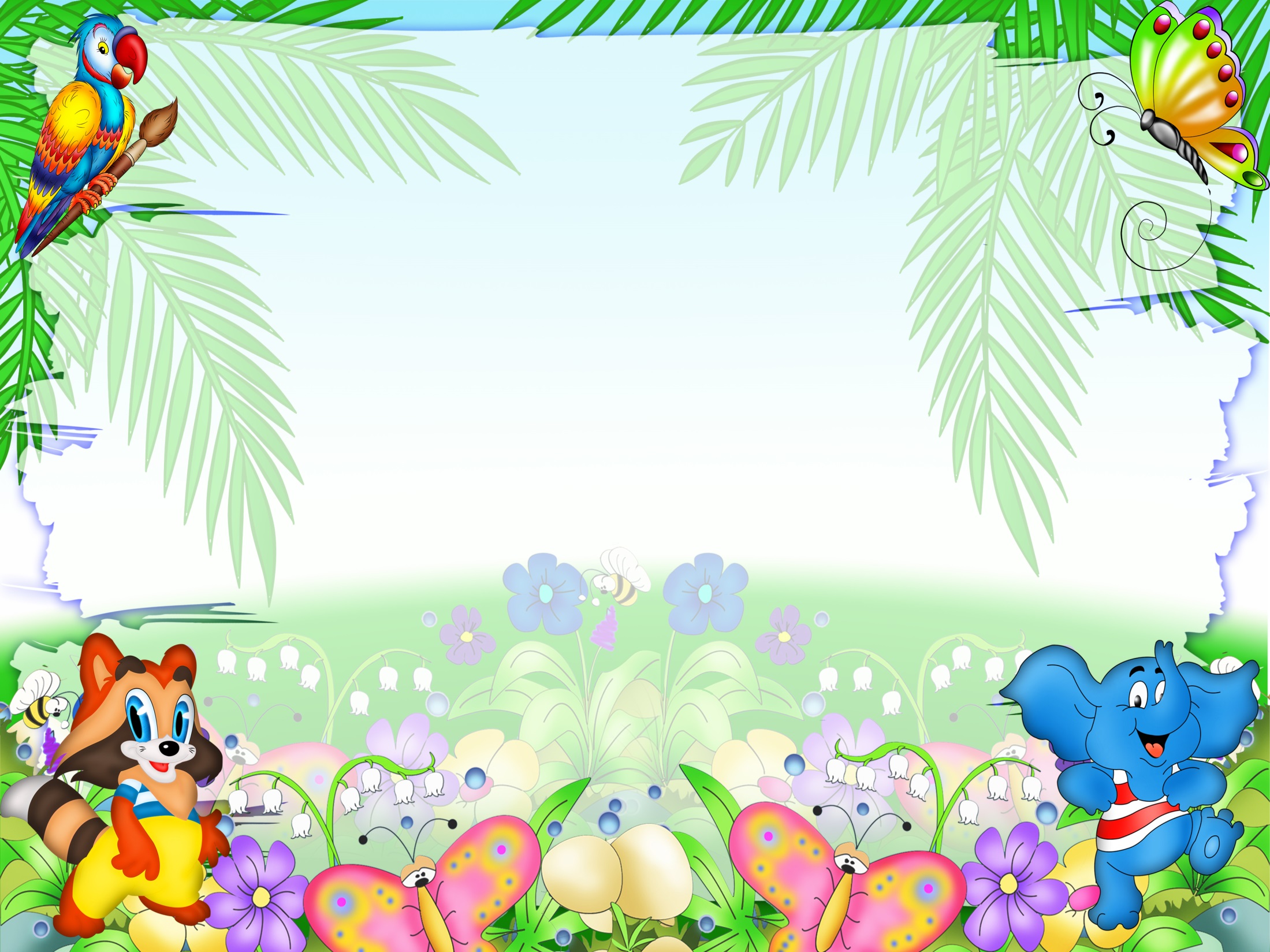 Игра с предметами может иметь уже какое-то сюжетное наполнение, она все более становится образно-ролевой. В ней ребенок воображает себя кем угодно и чем угодно и соответственно действует.        Но в этом возрасте ребенку     достаточно поиграть   10—15 минут, потом ему хочется переключиться на что-то другое.
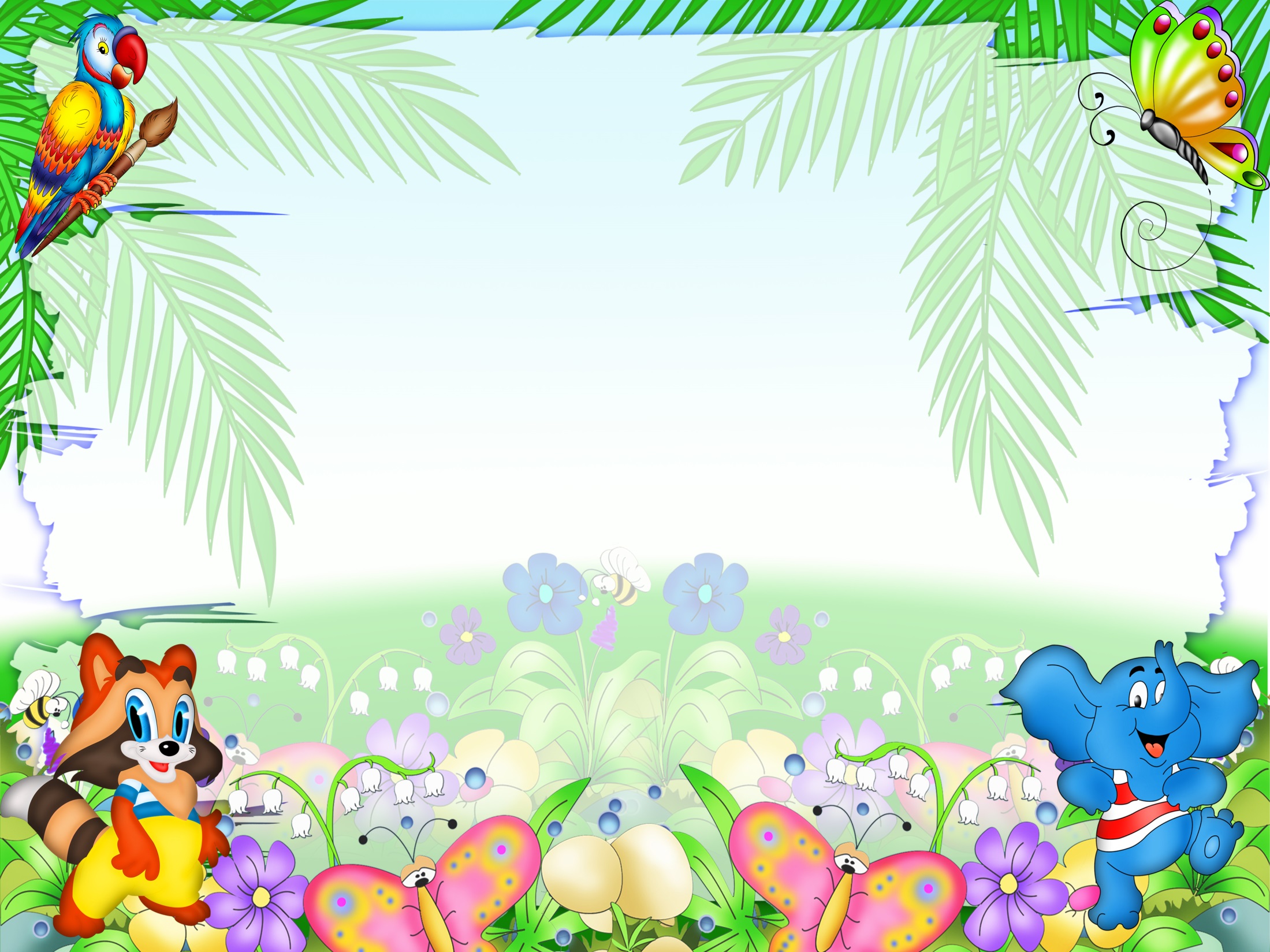 Дети в игре со сверстниками учатся чувствовать и защищать свои личностные границы и воспринимать их наличие у других людей. Ребенок вынужден учиться учитывать желания и чувства партнеров по игре, иначе рискует остаться в одиночестве и скучать.     Появляется много новых слов. Ребенок активно осваивает речь, придумывая несуществующие слова, придавая уже известным словам свой особенный личностный смысл.
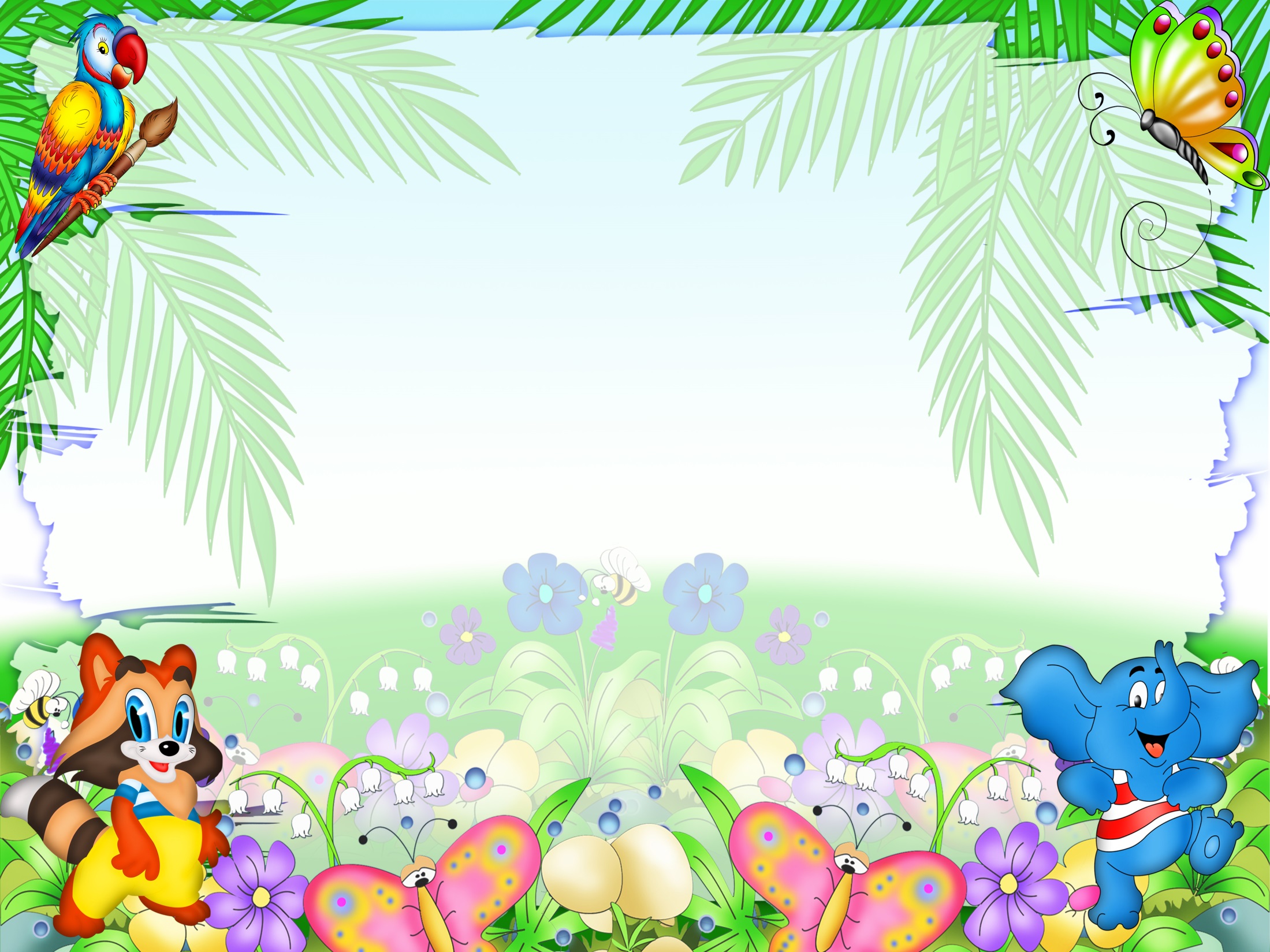 Математика     Ребенок в возрасте от 3 до 4 лет может уметь:1. Ребенок может уметь считать до трех и показывать соответствующее количество пальчиков на руке.2. Ребенок может уметь владеть понятиями: один - много, большой - маленький, высокий - низкий и т. д.3. Ребенок может знать основные цвета (красный, желтый, зеленый, синий, белый, черный) .4. Ребенок может знать основные геометрические фигуры (круг, квадрат, треугольник).5. Ребенок может уметь сравнивать предметы по величине, цвету, форме. Уметь сравнивать количество  предметов.6. Ребенок может уметь подбирать пару к предмету с              заданным признаком.
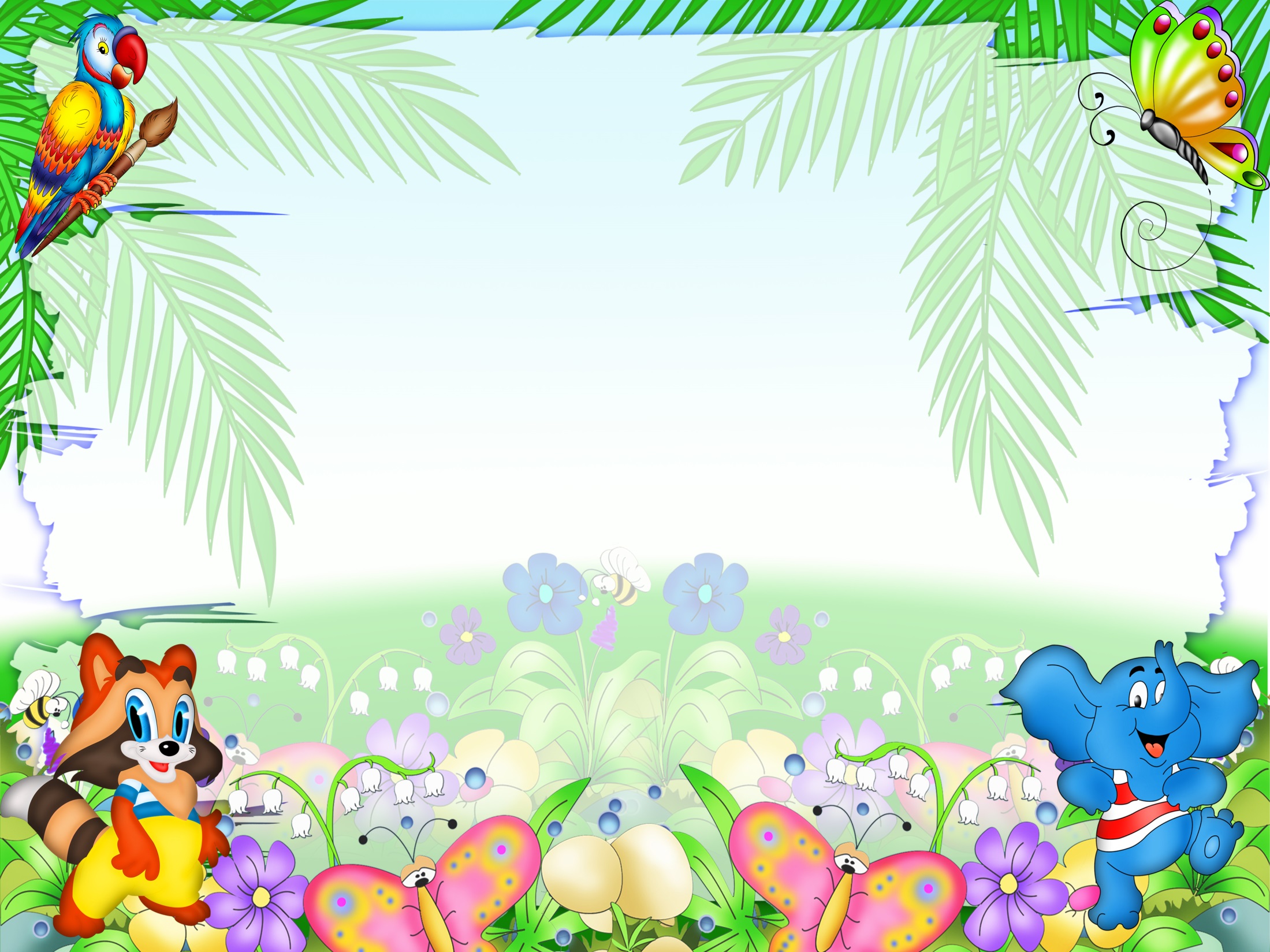 Логическое мышление        Развитие Мышления, Памяти, Внимания     Ребенок в возрасте от 3 до 4 лет может уметь:1. Ребенок может уметь складывать разрезанную картинку из 2-4 частей.2. Ребенок может уметь находить и объяснять несоответствия на рисунках.3. Ребенок может уметь находить лишний предмет и объяснять почему он сделал такой выбор.4. Ребенок может уметь находить сходства и различия между предметами.5. Ребенок может уметь запоминать 2-3 картинки.
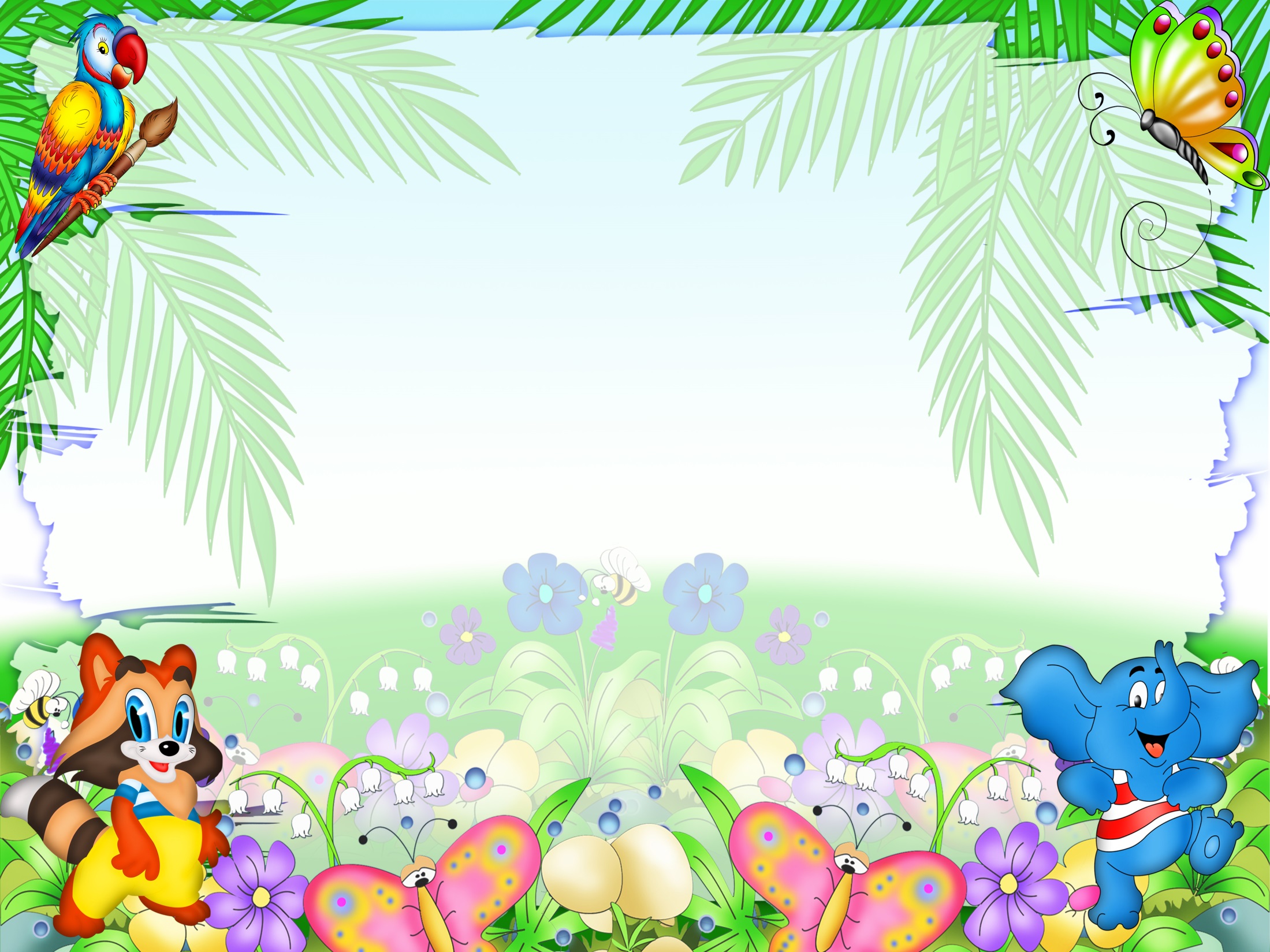 6. Ребенок может уметь запоминать 3-4 слова, которые   взрослый повторил несколько раз.7. Ребенок может уметь запоминать и повторять движения, которые показал взрослый 1-2 раза,8. Ребенок может уметь запоминать какую-либо деталь или признак предмета.9. Ребенок может уметь не отвлекаясь, в течение 5 минут выполнять задание.10. Ребенок может находить парные предметы. Уметь из группы предметов выбирать нужный.11. Ребенок может уметь обращать внимание на  свойства и признаки предметов, находить сходства и  различия между предметами.
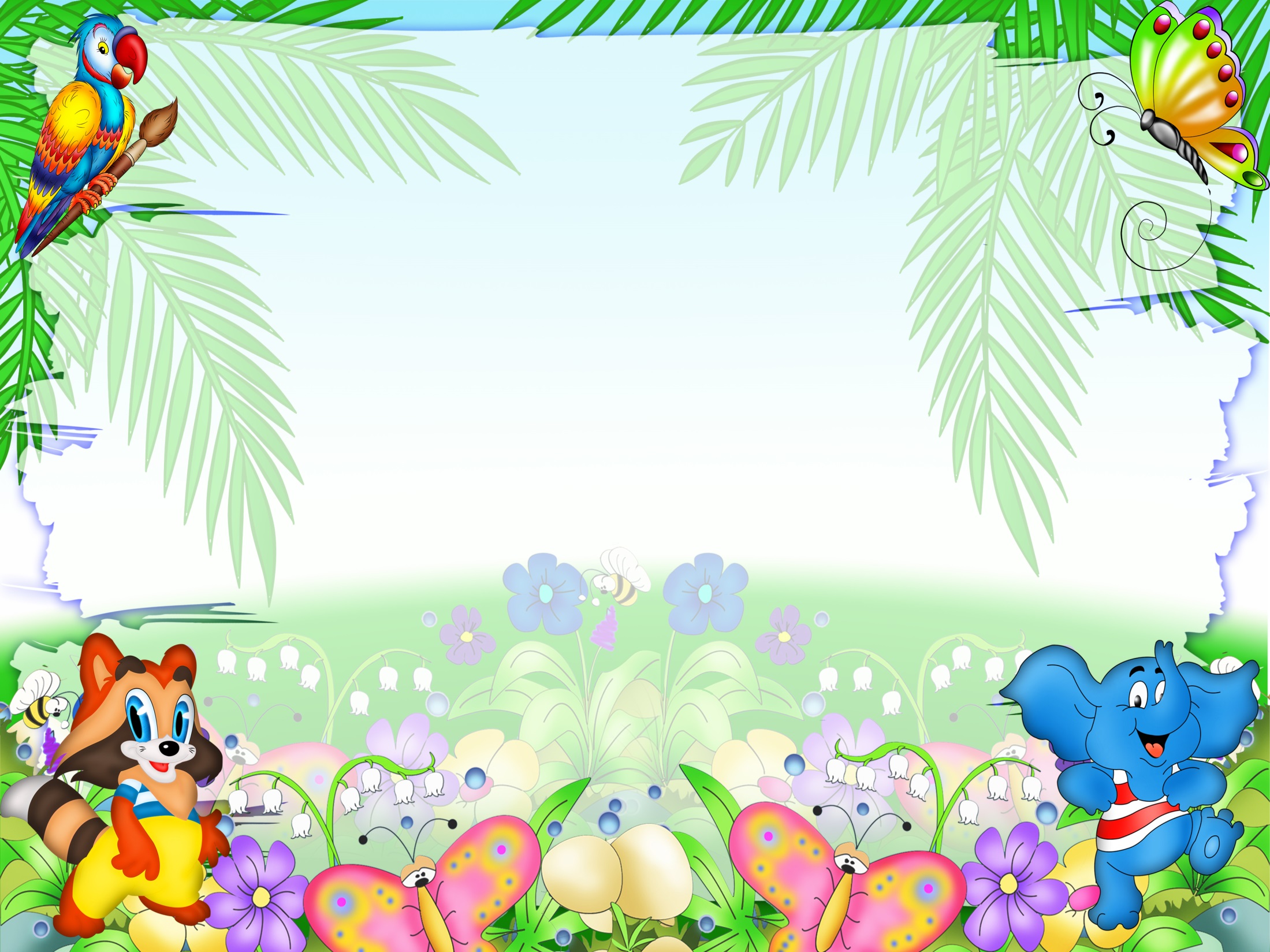 Развитие Речи     Ребенок в возрасте от 3 до 4 лет может уметь:1. Ребенок может уметь не только зрительно воспринимать образы, но и описывать увиденное.2. Ребенок легко формирует простые предложения, постепенно переходит к сложным (из 5-6 слов).3. Ребенок может уметь разделять предметы по группам: мебель, посуда, одежды и т.д.4. Ребенок может уметь называть по одному признаку каждого предмета.
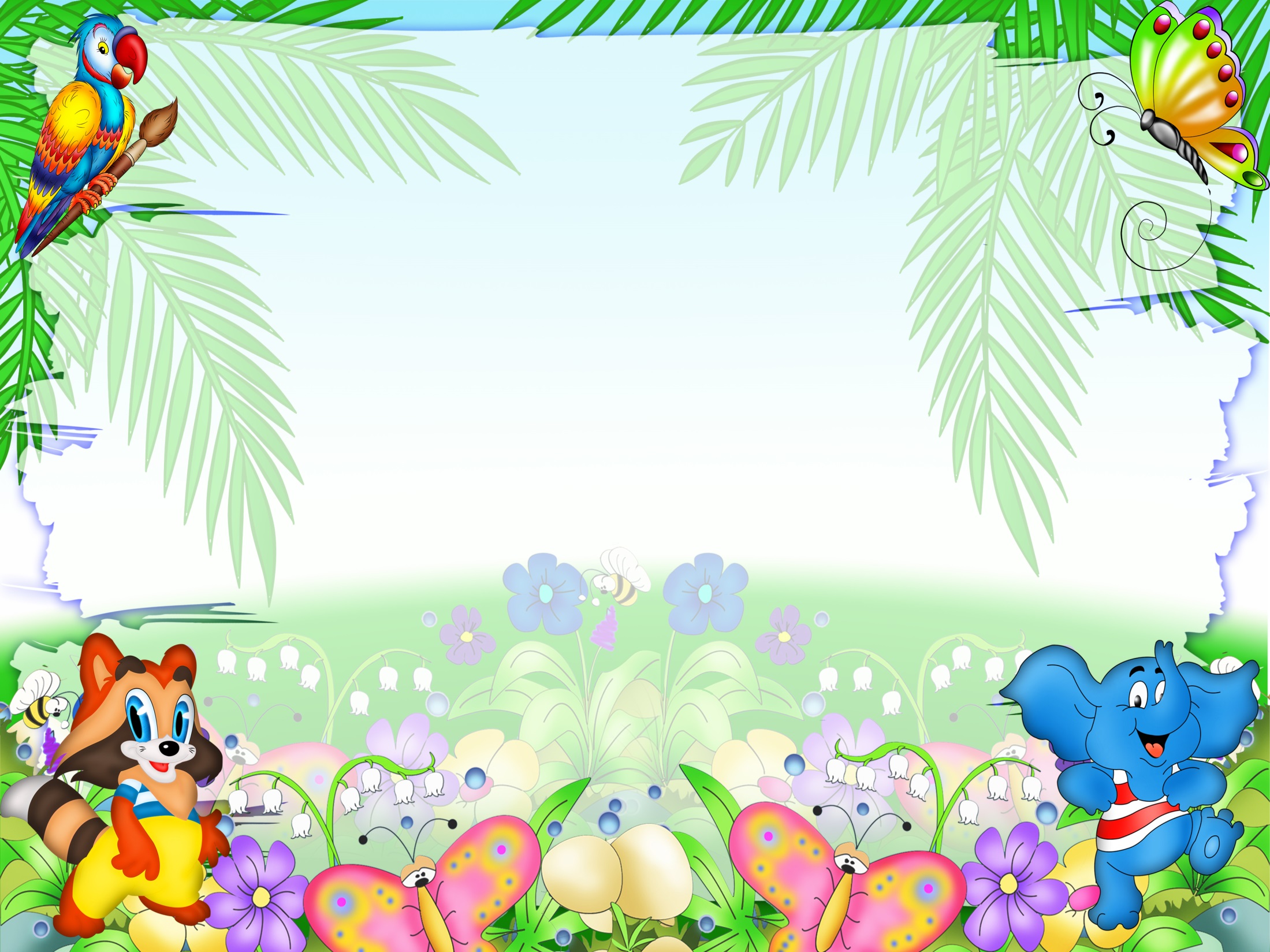 5. Ребенок может знать названия основных действий людей и животных  (лежит, сидит, бежит и т.д.)6. Ребенок может уметь повторять за взрослым стишки и песенки.7. Ребенок может знать свое имя и фамилию.8. Ребенок может уметь управлять силой голоса, говорить громко – тихо.
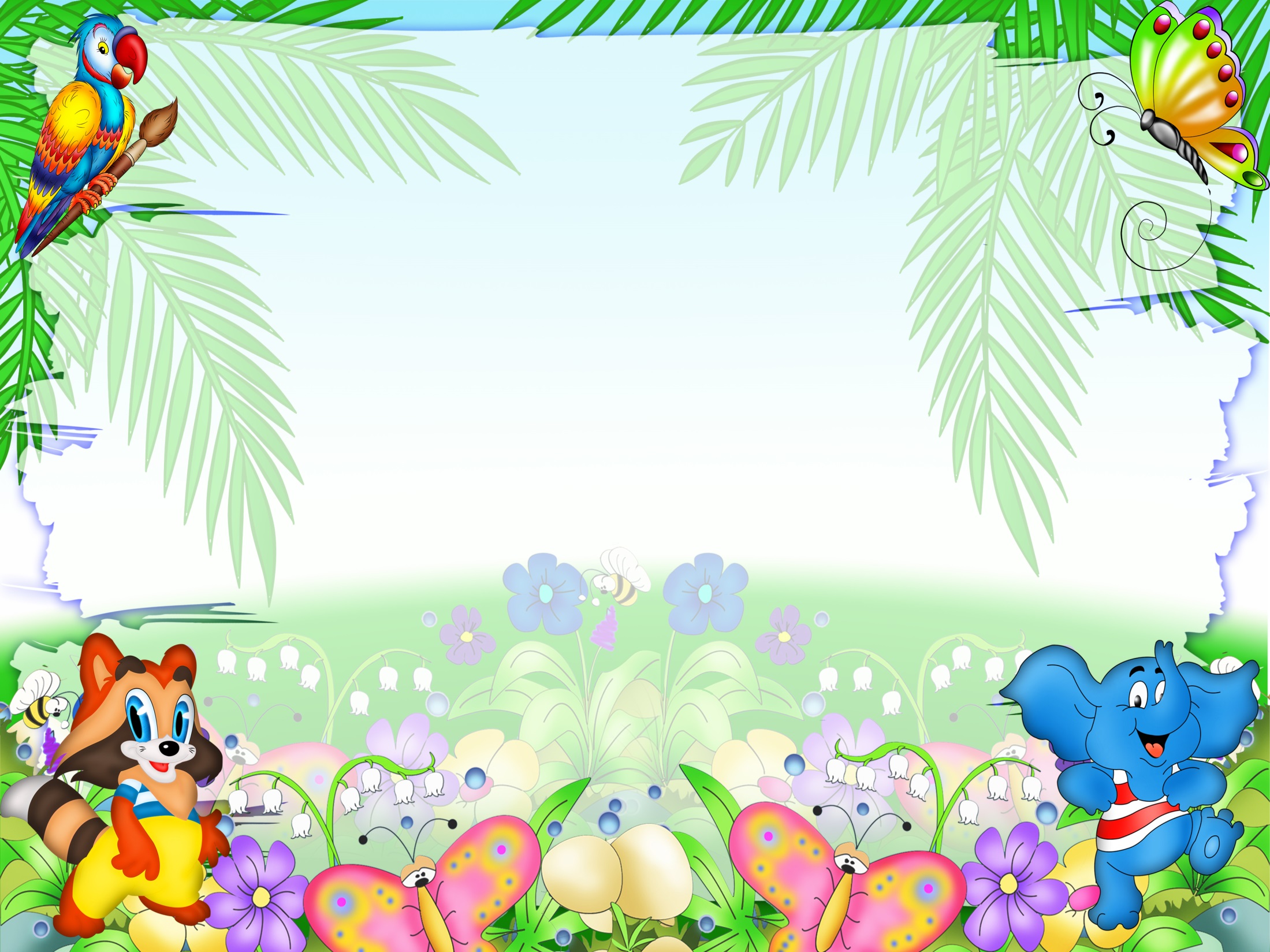 Окружающий мир   Ребенок в возрасте от 3 до 4 лет может уметь:1. Ребенок может знать названия и уметь показывать  домашних (корова, коза, лошадь, кошка, собака и т.д.) и диких (волк, заяц, лиса и т.д.) животных.2. Ребенок может знать названия 3-4 птиц (воробей, ласточка, ворона), 3-4 рыб (кит, сом, акула) и 3-4 насекомых (кузнечик, бабочка, пчела).3. Ребенок может знать названия основных растений: 3-4 деревьев (береза, дуб, яблоня) и 3-4 цветов (ромашка, тюльпан, роза).
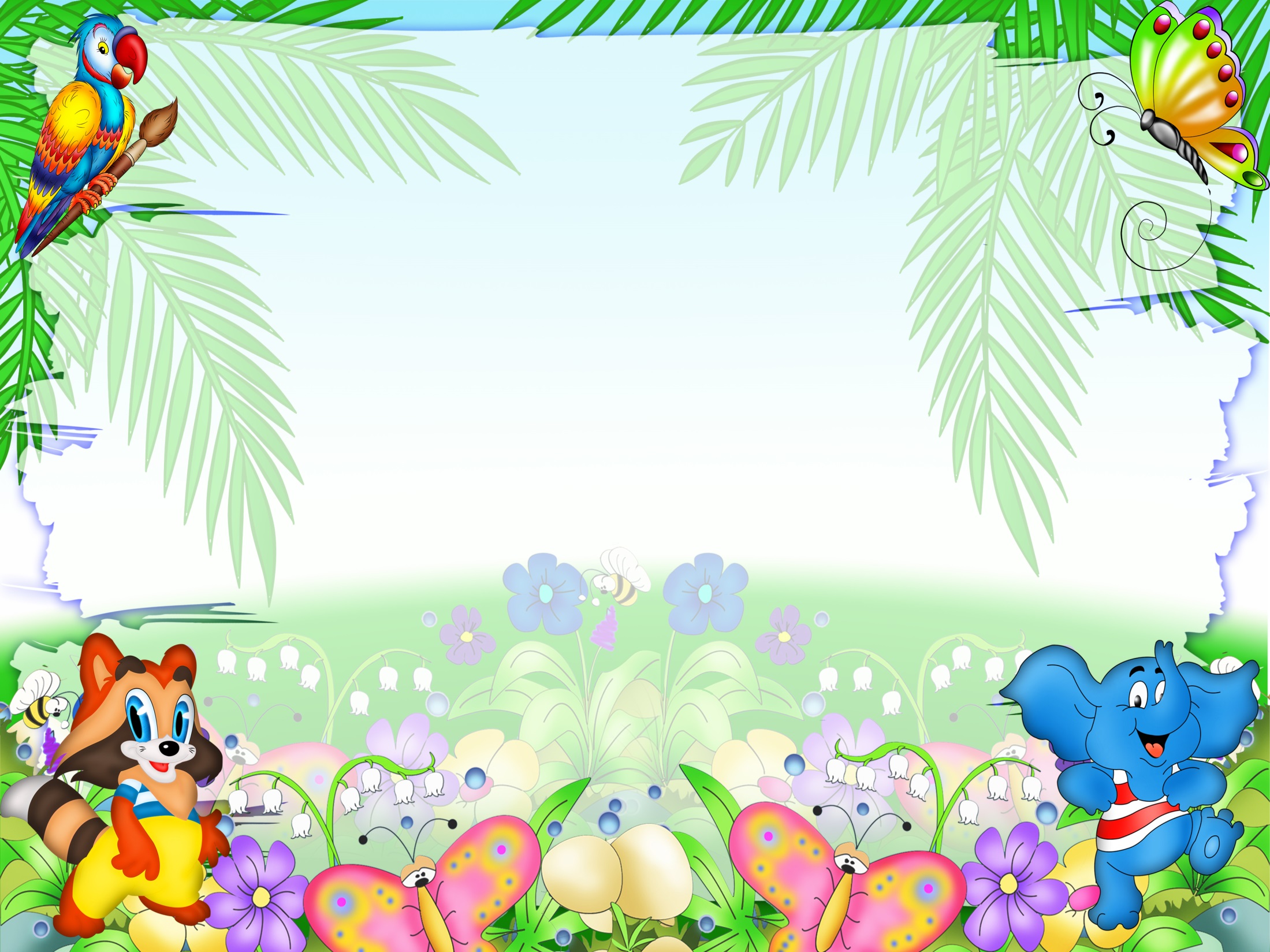 4. Ребенок может знать, что такое овощи, фрукты, ягоды, грибы.5. Ребенок может иметь представление о материалах, из которых изготовлены окружающие предметы.6. Ребенок может знать части суток - утро, день, вечер, ночь.7. Ребенок может уметь называть явления природы - дождь, снег, ветер.
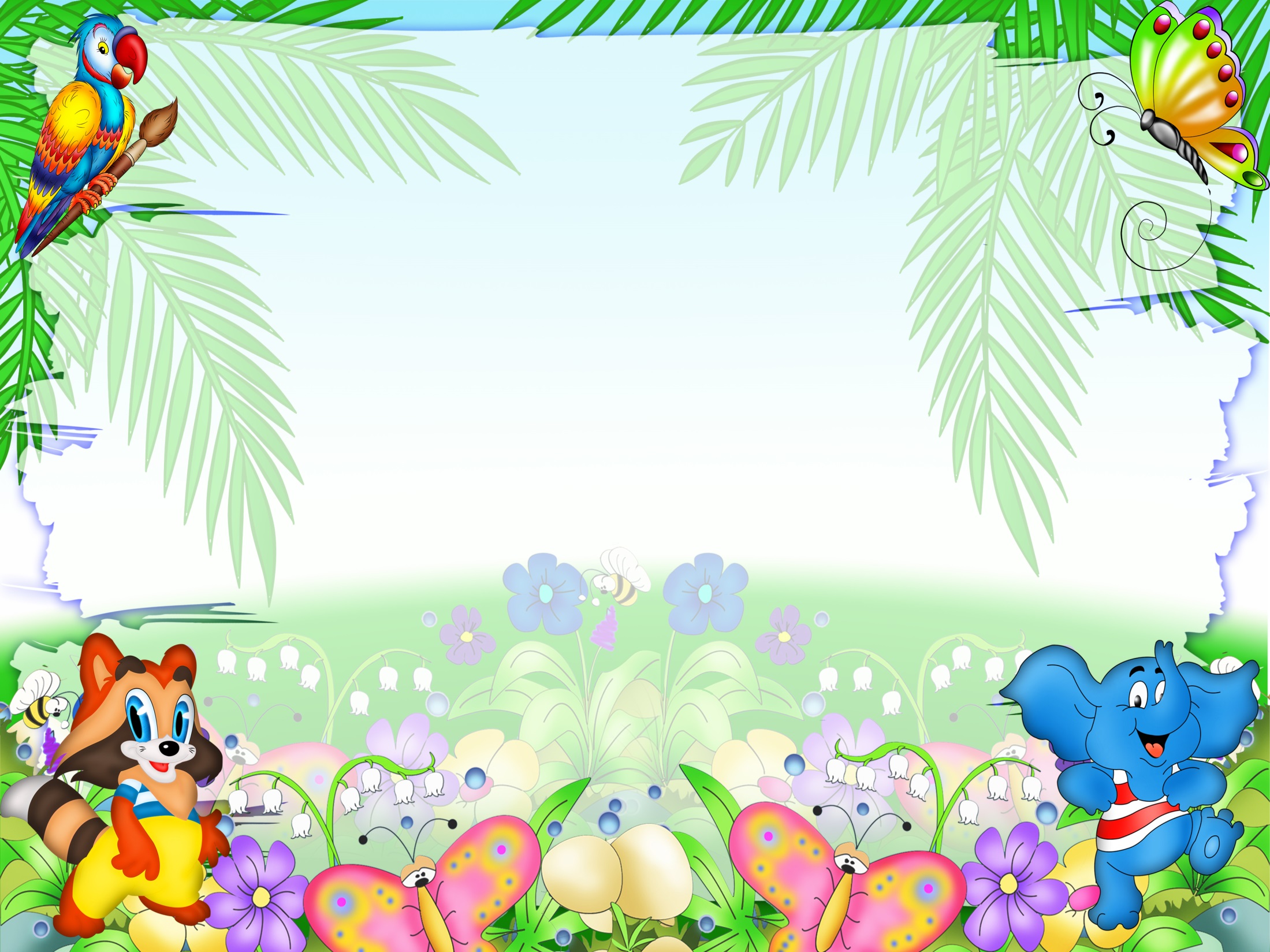 Навыки обихода  Ребенок в возрасте от 3 до 4 лет может уметь:1. Ребенок может уметь самостоятельно одевать вещи (без застежек).2. Ребенок может уметь пользоваться карандашами, фломастерами, ручками и т.д. Уметь рисовать кружочки, точки, линии.3. Ребенок может уметь обводить и раскрашивать картинки.4. Ребенок может знать основные правила гигиены.
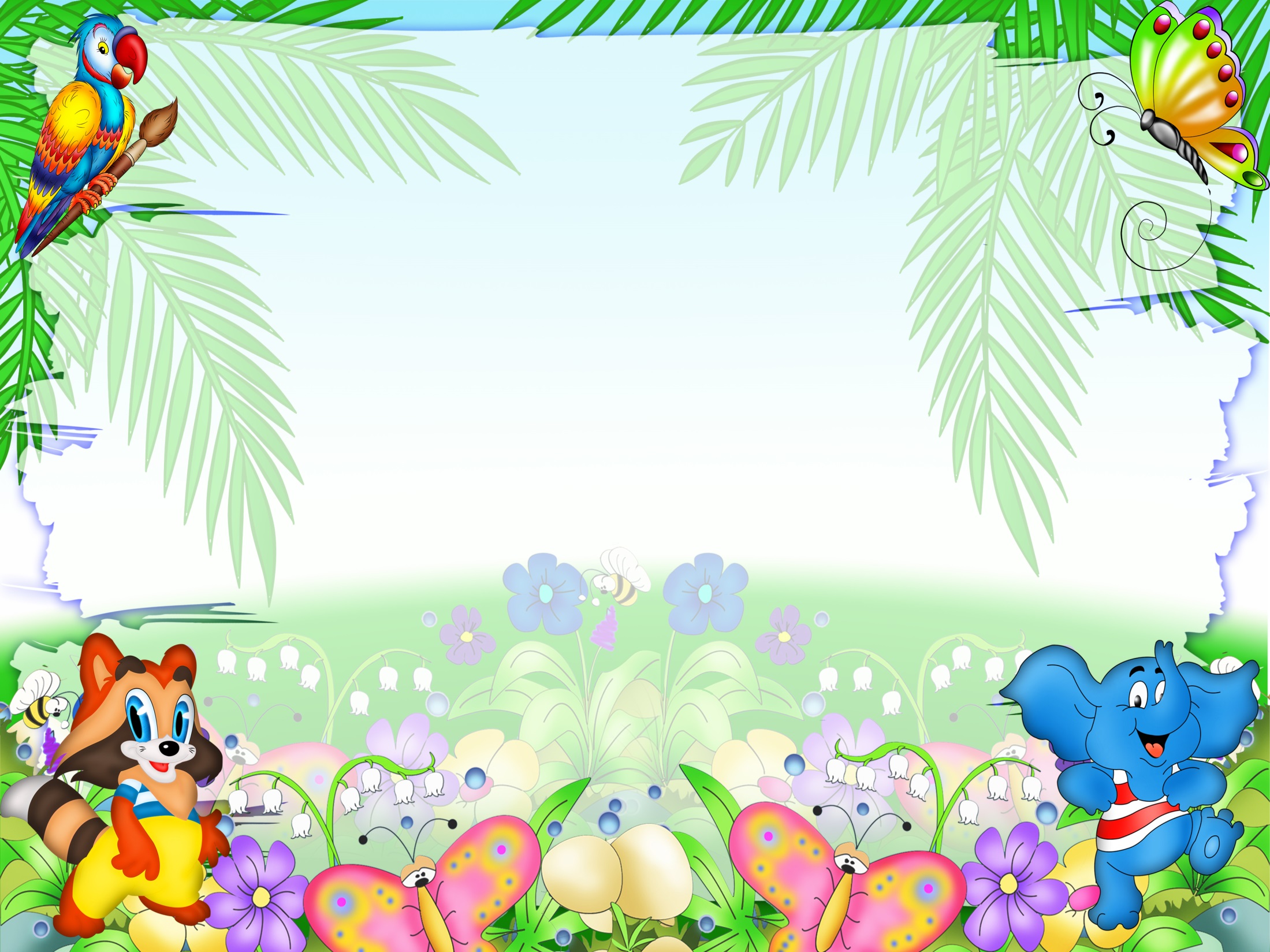 Вам как его родителям важно:Разбирать вместе с ребенком ситуации возникновения конфликтов в детском саду или на детской площадке. Учить его уважать собственные и чужие личностные границы. Для этого важно самим быть для него примером — то есть уважительно относиться к нему самому и членам вашей семьи.Бережно обращаться с чувствами ребенка. Сопереживать его горю, понимать злость, разделять с ним радость, чувствовать его усталость.
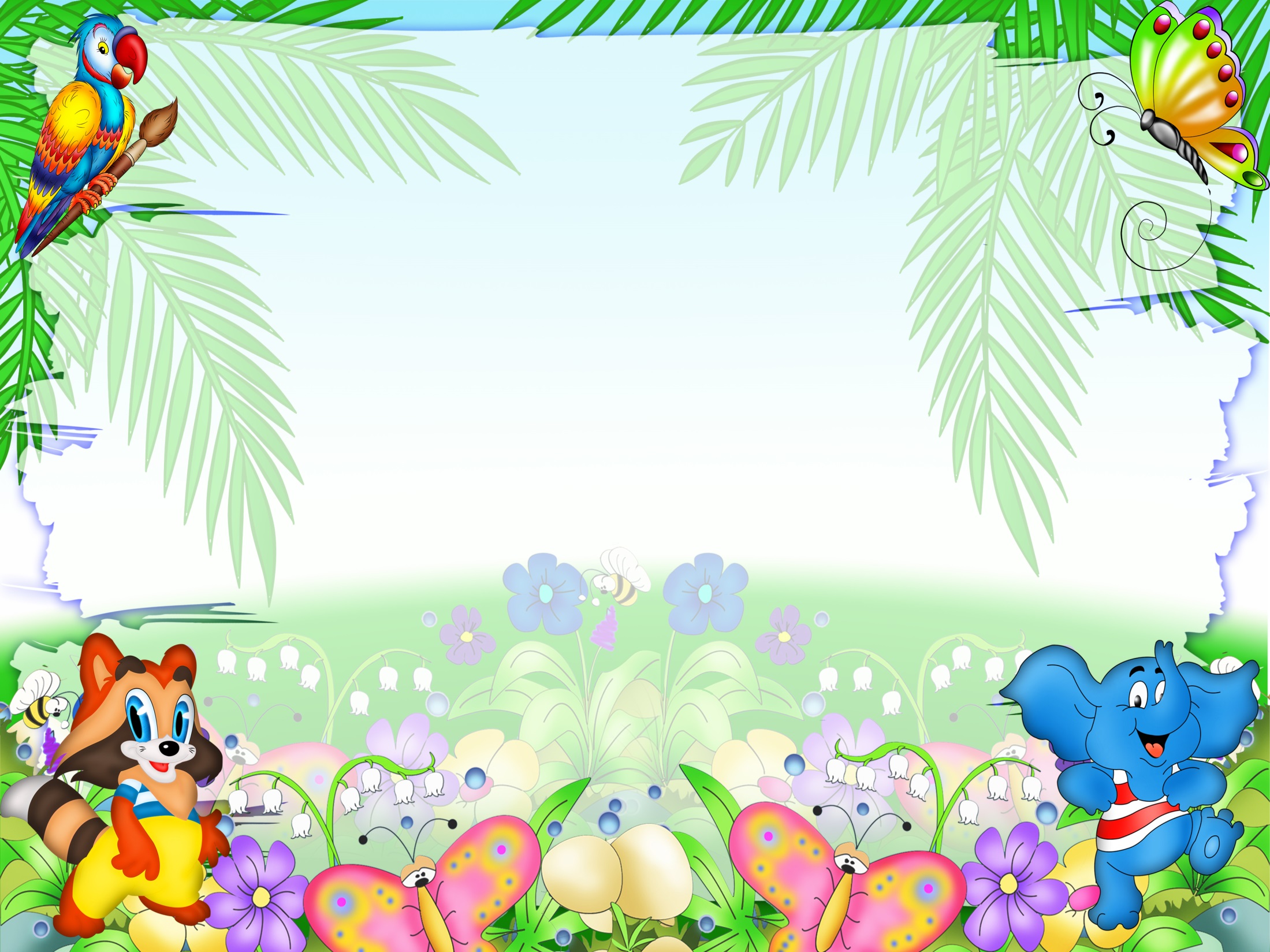 Вам как его родителям важно:Продолжать активно развивать координацию движений (учить прыгать, стоять на одной ноге, играть с мячом), мелкую моторику (этому способствуют занятия лепкой, различные шнуровки, складывание пирамидок). Желательно, чтобы дома у ребенка был спортивный уголок, где он мог бы отрабатывать физические упражнения.
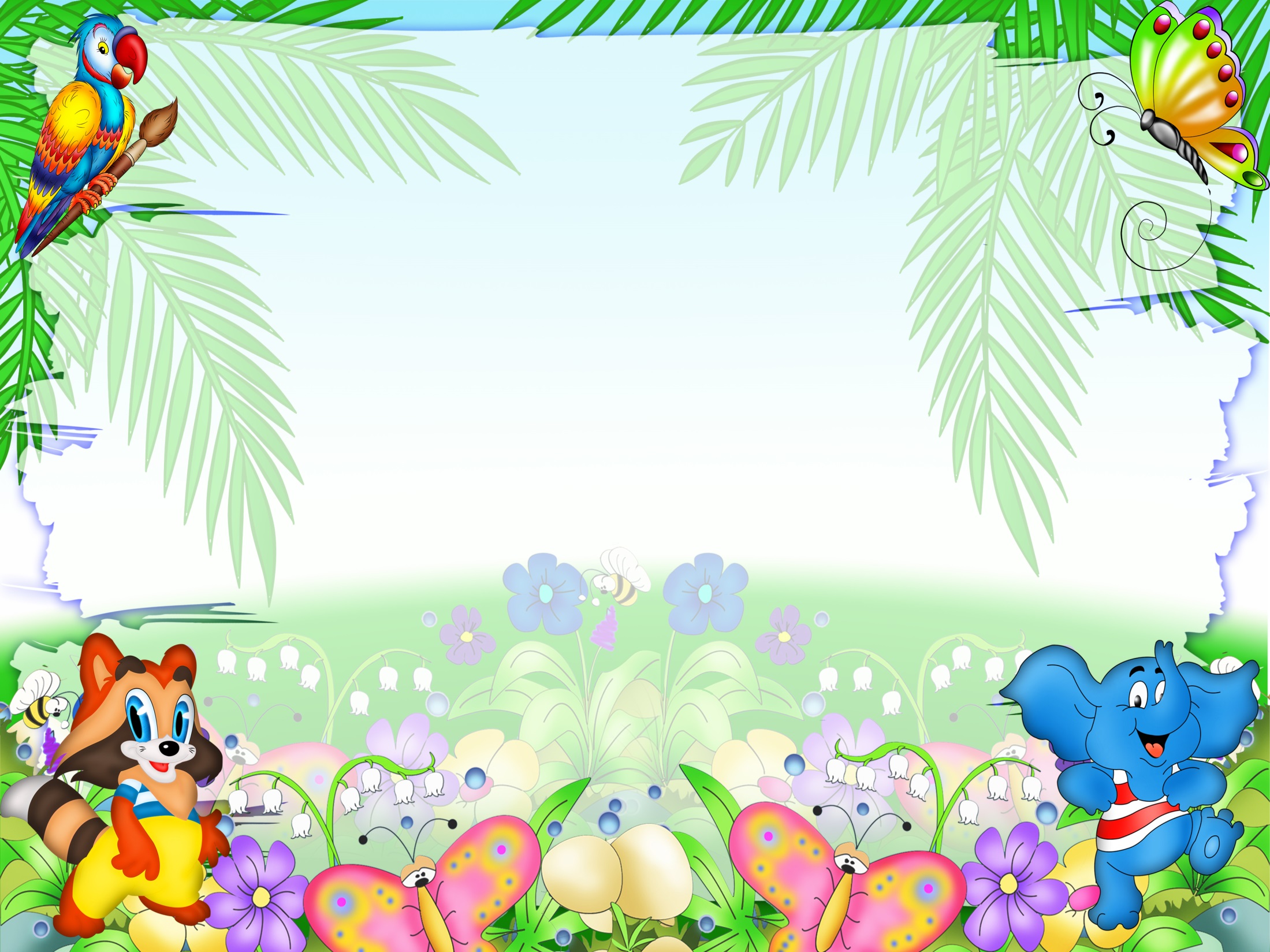 Вам как его родителям важно:Осознавать, что речевые обороты и запас слов будут формироваться у него главным образом из той речи, которую он слышит в семье. Совместное чтение детских книг, соответствующих возрасту ребенка, необыкновенно полезно! Это расширит словарный запас ребенка, поможет в развитии его образного мышления, создаст эмоциональную близость и теплоту в ваших отношениях. Больше разговаривайте со своим ребенком, обсуждайте с ним события дня, спрашивайте его о том, что с ним происходило, а также терпеливо отвечайте на его вопросы.